Pengantar Pemrograman dengan Bahasa Java
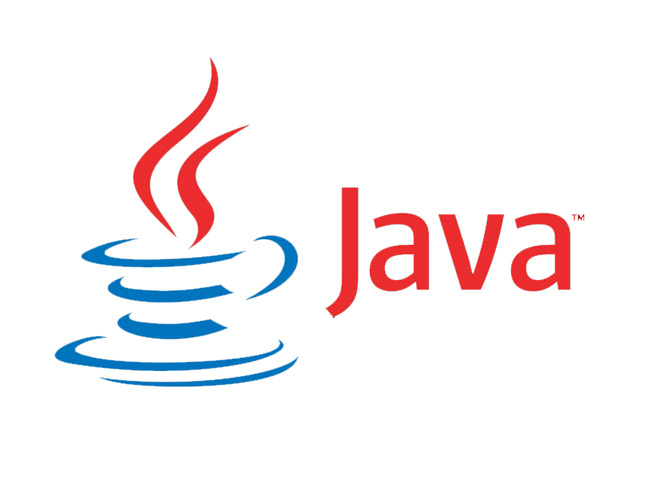 IF2123 Aljabar Geometri

Oleh: Rinaldi Munir
Sekolah Teknik Elektro dan Informatika
ITB
1
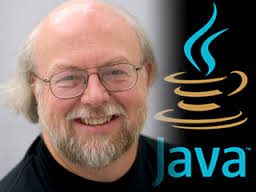 Sejarah Bahasa Java
James Gosling
Bahasa java dibuat oleh James Gosling saat masih bergabung di Sun Microsystems dan dirilis tahun 1995.
Bahasa Java dapat dijalankan pada berbagai komputer dan platform sistem operasi.
Slogan Java: Write once, run anywhere!   (Tulis sekali, jalankan di manapun)
Java adalah bahasa pemrograman  bersifat umum (general purpose)
Sintaks Bahasa Java diadopsi dari Bahasa C dan C++ tetapi lebih sederhana
Nama “java” diambil dari jenis kopi yang diminum oleh James Gosling saat itu.
2
Java termasuk Bahasa pemrograman yang popular untuk mengembangkan aplikasi, termasuk aplikasi berbasis web.
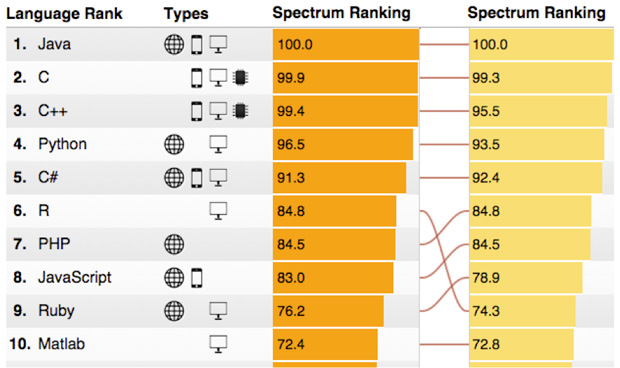 Gambar 1. Sepuluh (10) bahasa pemrograman top 2015:
Sumber: http://spectrum.ieee.org/computing/software/the-2015-top-ten-programming-languages/
?utm_source=techalert&utm_medium=email&utm_campaign=072315
3
Teknologi Java = Bahasa pemrograman + platform
Java Sebagai Bahasa Pemrograman

Bahasa java memiliki karakteristik: sederhana, berorientasi objek, interpreted, terdistribusi,  tangguh, portable, memiliki kinerja tinggi, aman, dinamis. (Baca di: http://java.sun.com/docs/white/langenv/)

Compiler java mengubah kode program menjadi bahasa intermediate yang disebut java bytecode. Kemudian interpreter Java bernama JVM (Java Virtual  Machine) melakukan interpretasi bytecode setiap bytecode tersebut dijalankan.
4
Gambar 2. Proses kompilasi dan interpretasi program Java
(Sumber gambar: http://belajarjava-19.blogspot.co.id)
5
Java Sebagai Sebuah Platform
Platform adalah lingkungan perangkat keras dan perangkat lunak untuk menjalankan program.
Java adalah platform perangkat lunak untuk menjalanlan program java.
Paltform java terdiri dari dua komponen:
	1. Java Virtual Machine (JVM)
	2. Java Application Programmming Interface (Java API) 

JVM pada dasarnya adalah aplikasi sederhana yang ditulis dalam bahasa C untuk mengeksekusi program yang ditulis dalam bahasa Java.
6
Cara kerja JVM: Pada saat eksekusi, JVM membaca bytecode, lalu mengubahnya ke bahasa mesin yang sesuai dengan komputer yang menjalankannya. 

Proses kompilasi bahasa java menghasilkan bytecode yang selalu sama untuk setiap sistem operasi atau jenis mesinnya, tetapi JVM akan mengubah byetecode menjadi bahasa mesin tujuannya.

Java API merupakan library yang disediakan java untuk mengembangkan program java. Java API berisi sekumpulan komponen perangkat lunak yang memudahkan pemrogram  java mengembangkan aplikasi.
7
Tiga edisi java yang dikeluarkan oleh Sun Microsystem:
JavaTM 2 Standard Edition (J2SE): edisi standard java yang dapat digunakan untuk aplikasi java secara umum.

JavaTM 2  Micro Edition (J2ME): edisi java untuk perangkat yang memiliki keterbatasan memeori dan prosesor seperti perangkat mobile dan wireless.

JavaTM 2  Enterprise Edition (J2EE): edisi java untuk pengembangan aplikasi besar
8
Kakas Java
Untuk menulis program java, diperlukan beberapa kakas:
JavaTM 2 Standard Edition (J2SE) 
	Unduh paket SDK (Software Development Kit) java terbaru dari situs resmi http://java.sun.com

2.   Editor teks
	Sembarang editor teks seperti Notepad, Ultraedit, Wordpad, Vi, atau Joe
9
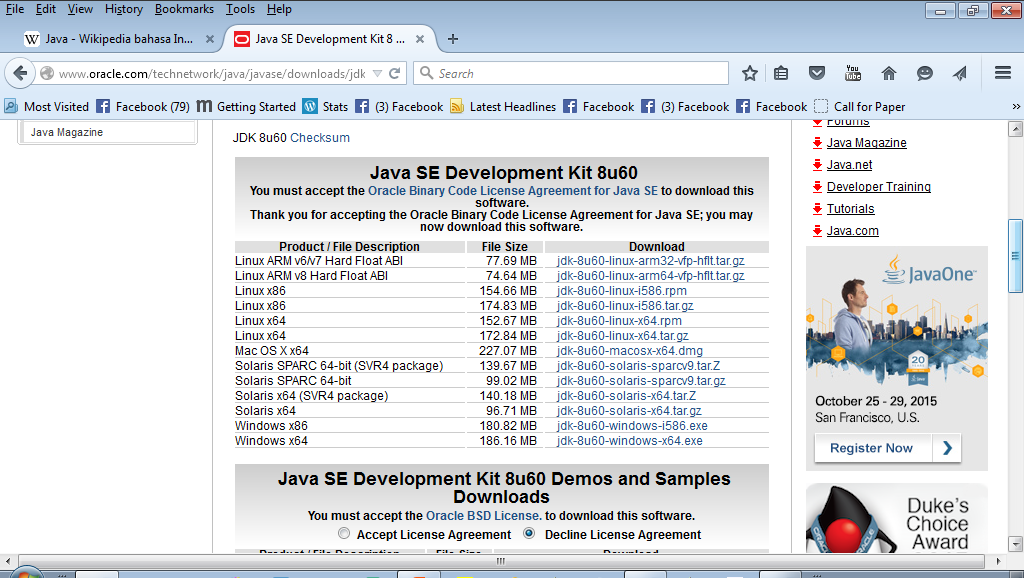 10
Untuk pengembangan aplikasi  visual (visual programming), anda membutuhkan kakas pengembangan java yang mengintegrasikan:
		- JDK
		- Editor teks
		- Editor antarmuka pengguna (GUI = Graphical User Interface)
		- Manajemen aplikasi
		- Debugger

Contoh kakas pengembangan java: Netbeans dan Eclipse
11
Instalasilah JDK ke komputer anda dan ikuti semua instruksi untuk menginstalasinya.
Aturlah nilai environment variable PATH melalui Control Panel > System > Advanced > Environement Variables

Untuk mengertahui versi JRE  yang terinstal:
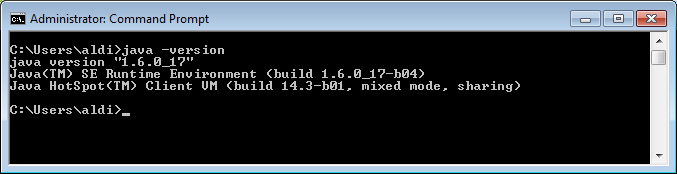 12
Untuk mengetahui versi JDK yang terisntal:
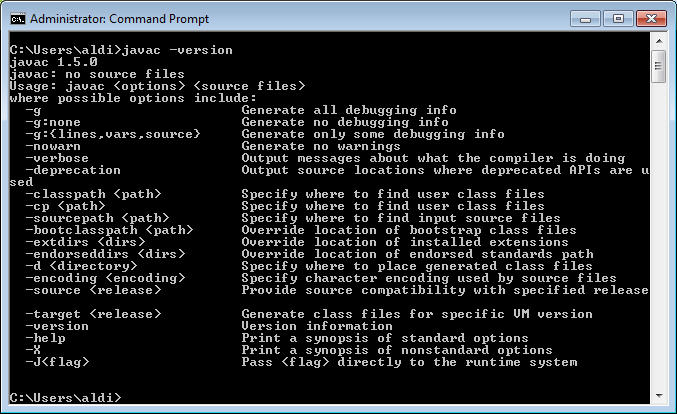 13
Program  javaku yang pertama
Ketik program HelloWorld di bawah ini dengan editor teks, simpan dengan nama file HelloWorld.java  (harus sama persis dengan nama class)
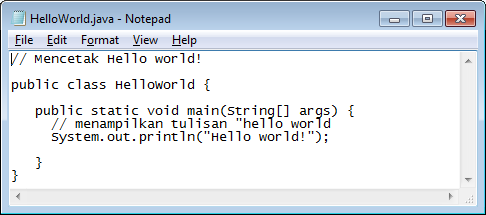 14
Kompilasi program HelloWorld dari command prompt:





Hasilnya sebuah arsip bernama HelloWord.class
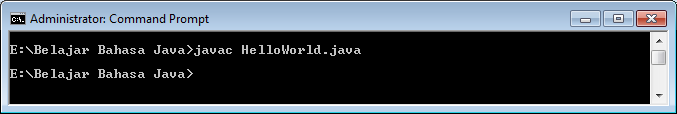 15
Jalankan arsip HelloWorld.class melalui command prompt: 








Horeeee..., saya sudah bisa membuat program java!
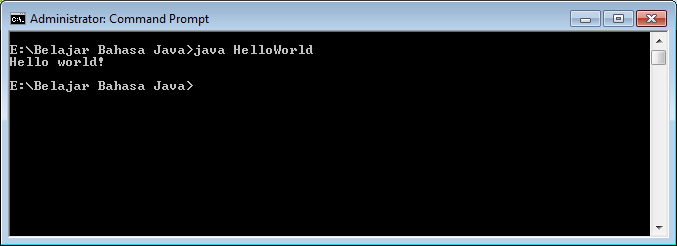 16
Class
Bahasa java adalah berorientasi objek. Struktur bahasa java terdiri dari kelas-kelas objek. 
Kelas adalah blue-print dari objek, sedangkan objek adalah instans dari kelas pada saat ruuning.

Setiap kelas di dalam java memiliki template:

		class NamaKelas {
		  // body kelas ditulis di sini
     }
17
Di dalam kelas terdapat atribut  dan method .  Salah satu atau keduanya mungkin tidak terdapat di dalam kelas.
Atribut di dalam kelas dinyatakan dengan variabel atau objek kelas lain.
Method adalah operasi (prosedur, fungsi, atau konstruktor) yang dimiliki oleh sebuah kelas.

Kelas HelloWorld  hanya mempunya satu method,yaitu main:

	public static void main(String[] args) {
     // menampilkan tulisan “Hello world!”
        System.out.println("Hello world!");     
     }
18
Program Input/Output Sederhana
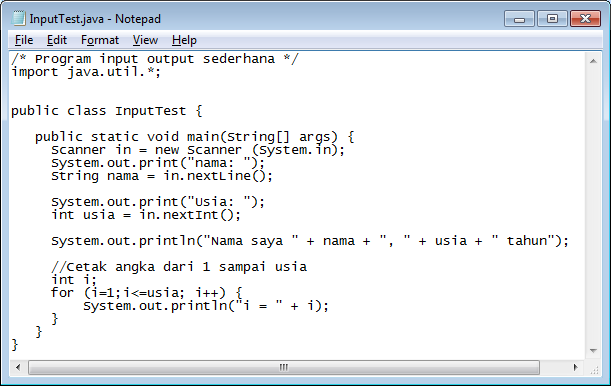 19
Kompilasi InputTest.java dan jika sudah benar jalankan programnya:
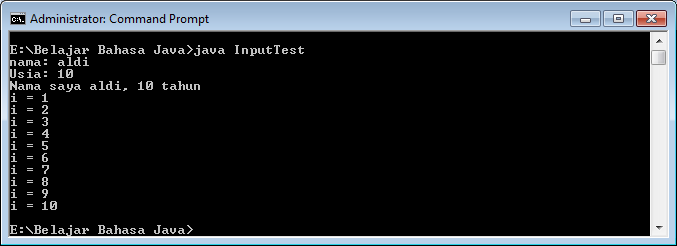 20
Program Input dengan GUI
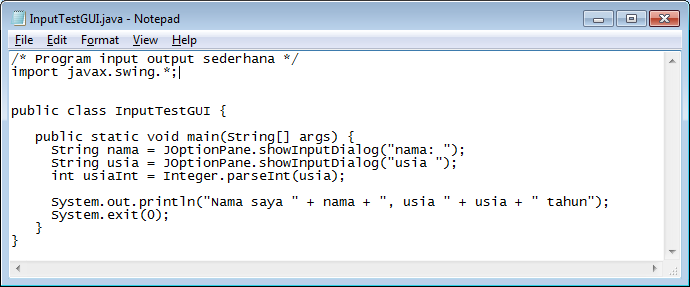 21
Kompilasi InputTestGUI.java dan jika sudah benar jalankan programnya:
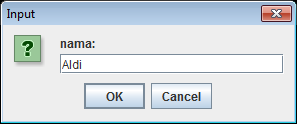 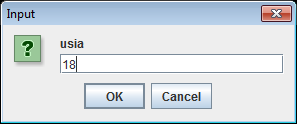 22
Kelas Mahasiswa
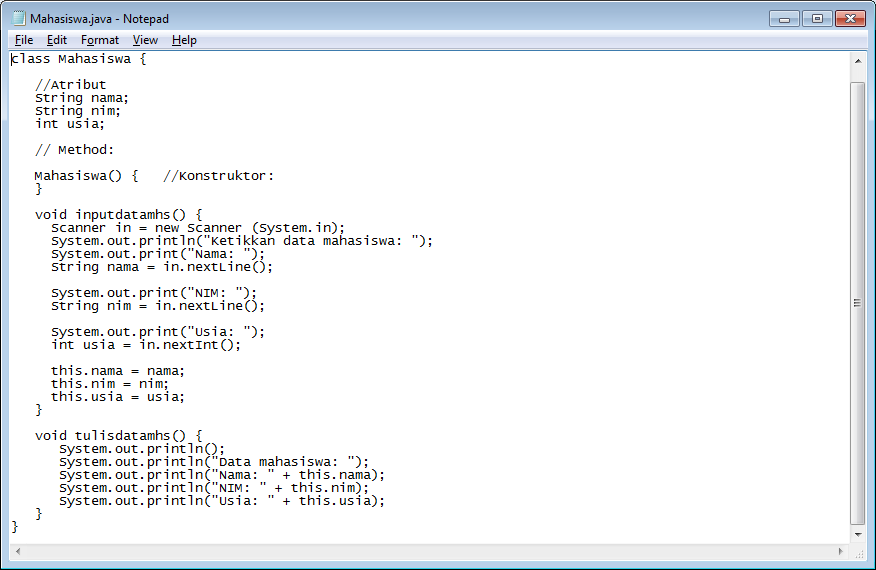 23
Kelas DriverMhs  (yang menggunakan kelas Mahasiswa)
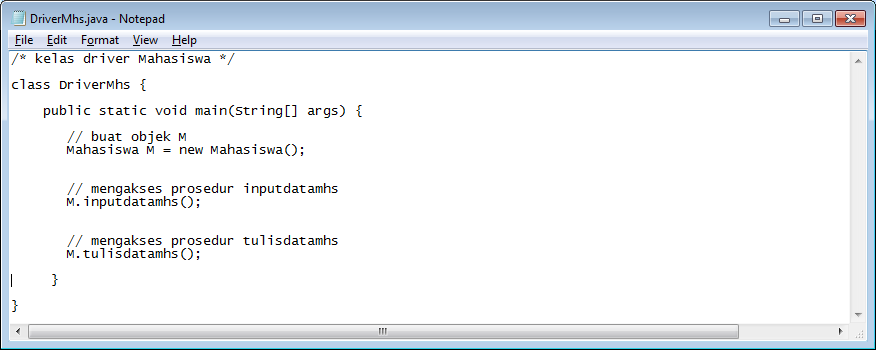 24
Kompilasi masing-masing Mahasiswa.java dan DriverMhs.java 





Jalankan kelas DriverMhs.class
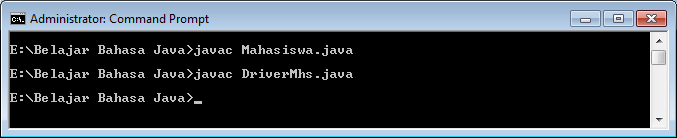 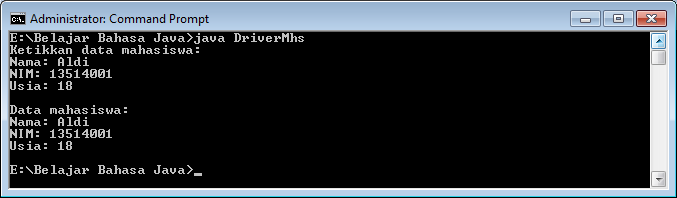 25
Kelas Matriks
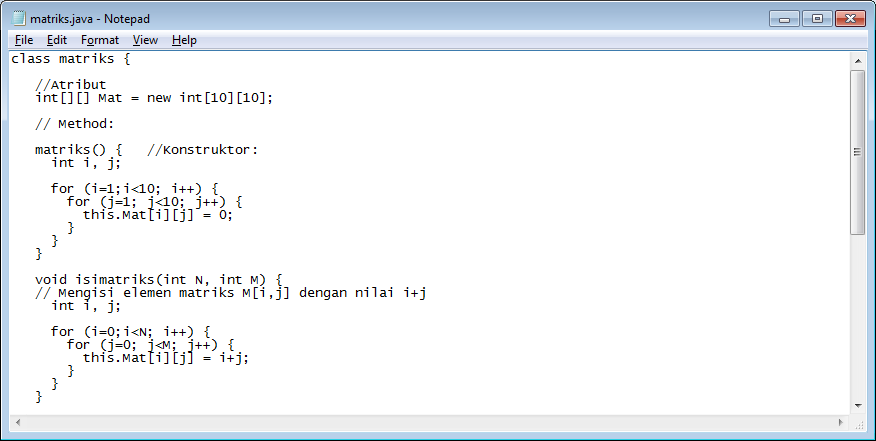 26
Kelas DriverMatriks(yang menggunakan kelas Mahasiswa)
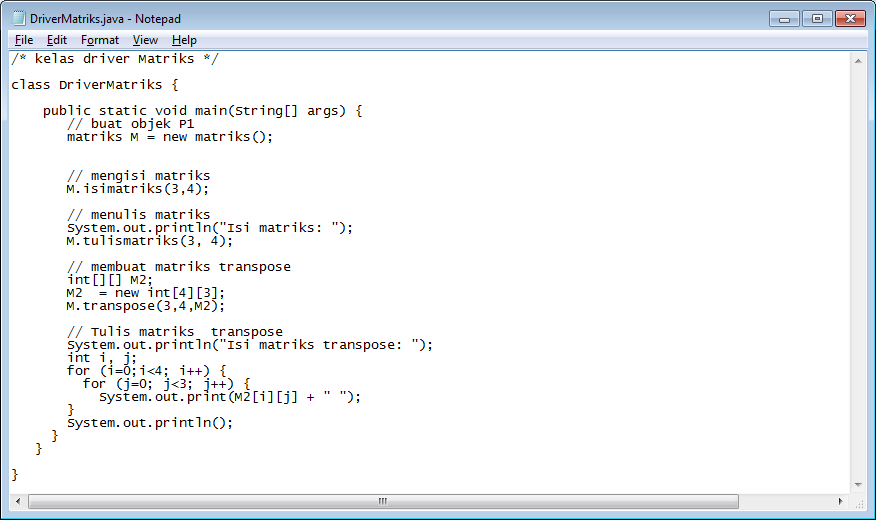 27
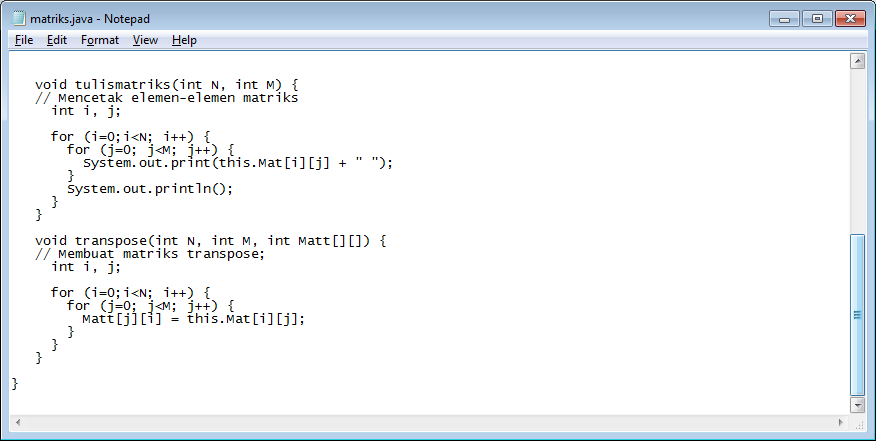 28
Kompilasi masing-masing matriks.java dan DriverMatriks.java 




Jalankan kelas DriverMatriks.class
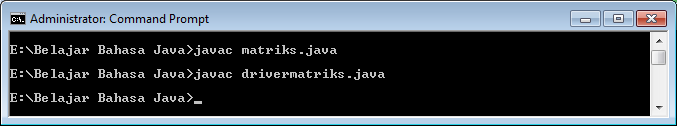 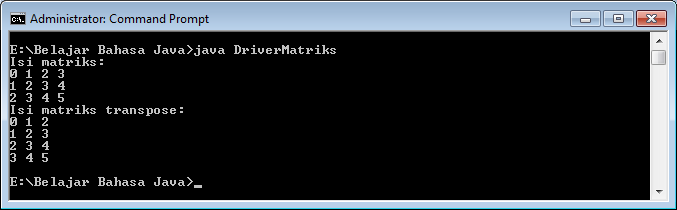 29
Referensi
Materi “Pengantar Pemrograman Bahasa Java” diambil dari berbagai sumber, antara lain:
Arief Bahtiar S.T, M.T, Ivan Kurniawan, Fundamental Java 2 Platform Application Developer, ComLabs IT Course ITB.
Adi Nuralim, Java Virtual Machine, http://belajarjava-19.blogspot.co.id/2011/05/java-virtual-machine-jvm.html, tanggal akses 3 Septemebr 2015
Wikipedia
30